সকল কে শুভেচ্ছা
মোঃ রমিজ উদ্দিনসিনিয়র ট্রেড ইন্সট্রাক্টর বি এস সি ইন মেকানিক্যাল ইঞ্জিনিয়ারদাউদকান্দি আদর্শ উচ্চ বিদ্যালয় দাউদকান্দি , কুমিল্লা।ramiz.rounak@gmail.com
পরিচিতি
বিষয় –জেনারেল মেকানিক্স -১ (প্রথম পত্র )শ্রেণিঃনবম সময়ঃ৫০ মি.
ওয়েল্ডিং ও ফেব্রিকেশন ট্রেডের ব্যাপ্তি
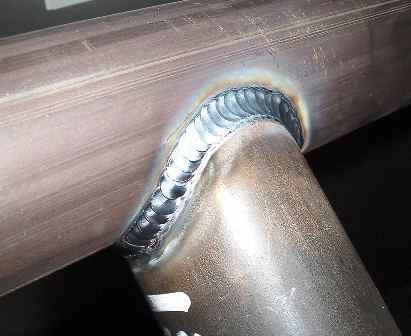 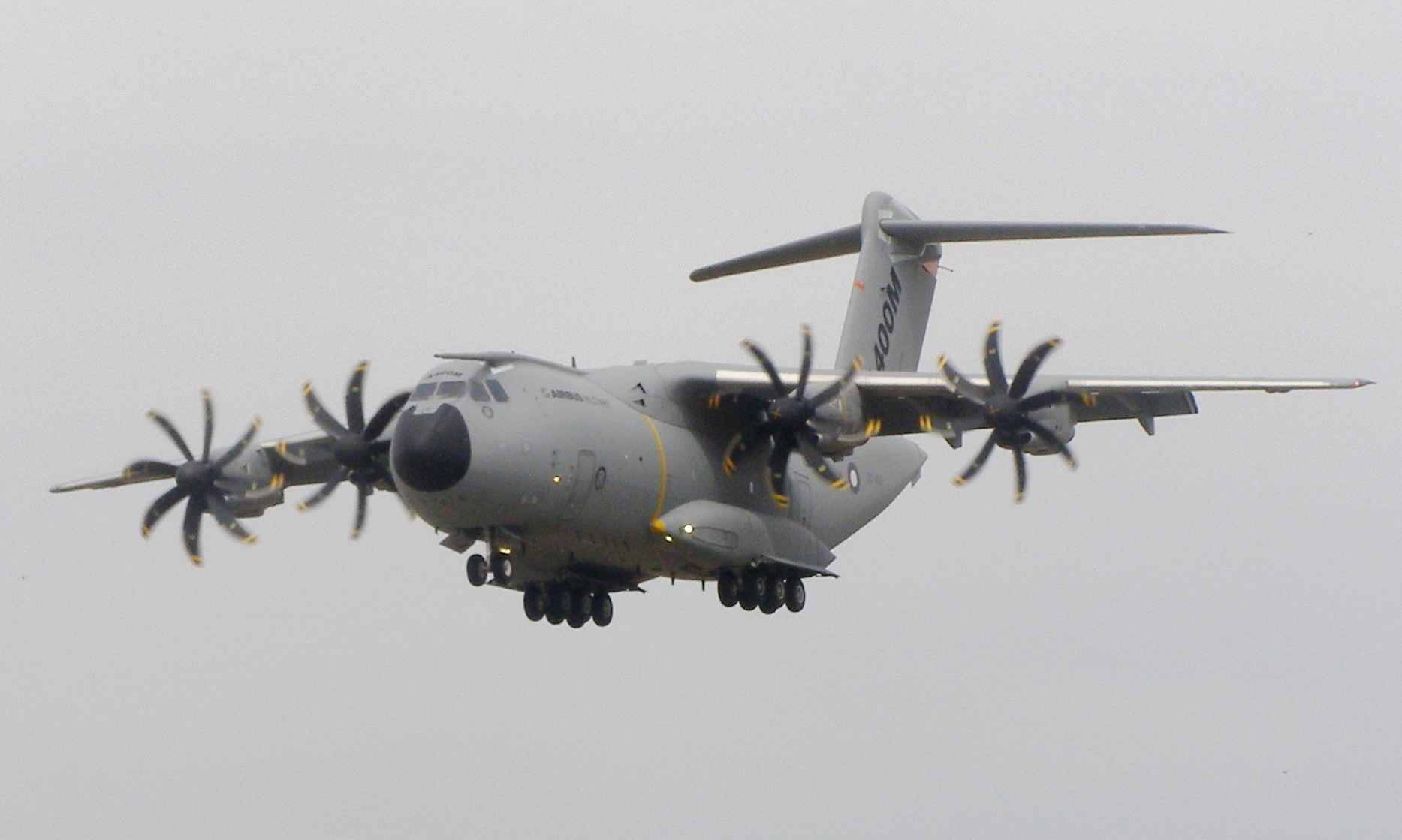 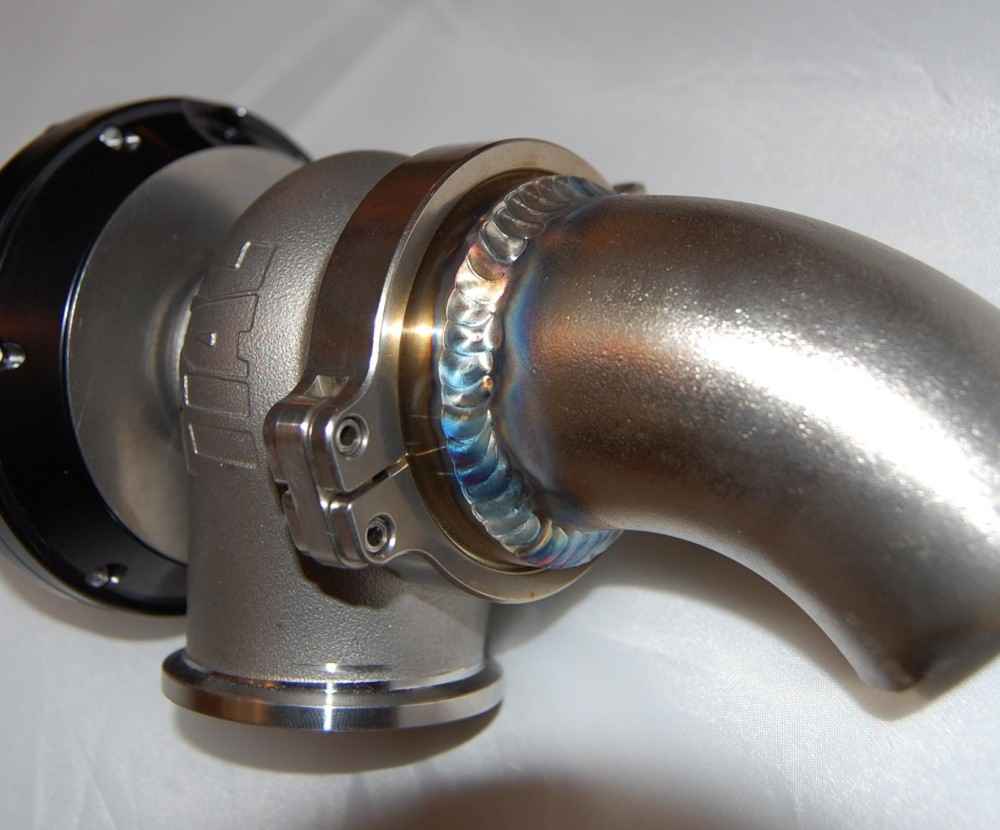 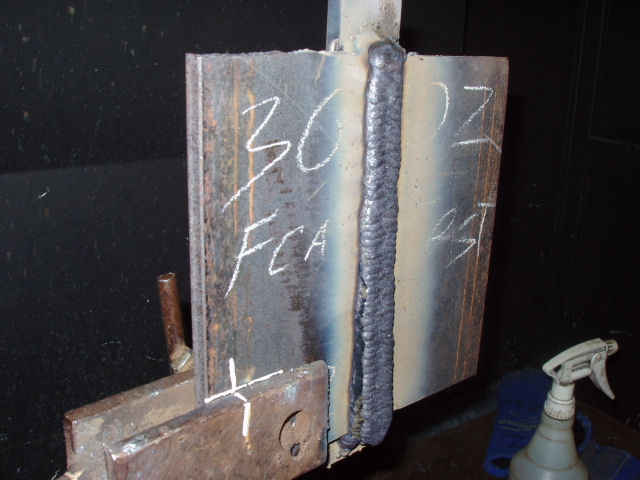 শিখনফল
ওয়েল্ডিং ও  ফেব্রিকেশন এর সংগা বলতে পারবে ।
ওয়েল্ডিং ও  ফেব্রিকেশন এর পার্থক্য উল্লেখ করেত পারবে।
ওয়েল্ডিং ও  ফেব্রিকেশন পদ্ব্বতি বর্ননা করতে পারবে ।
ওয়েল্ডিং এর পূর্বে প্রস্তুতি
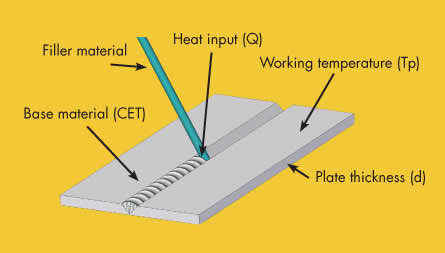 ওয়েল্ডিং এর ব্যবহার
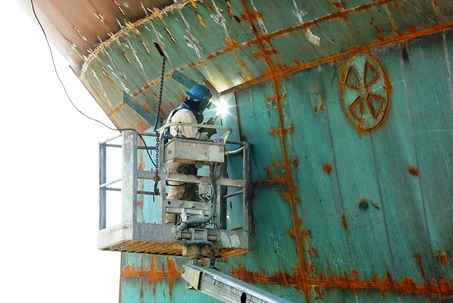 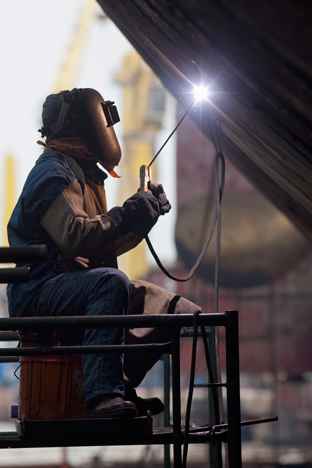 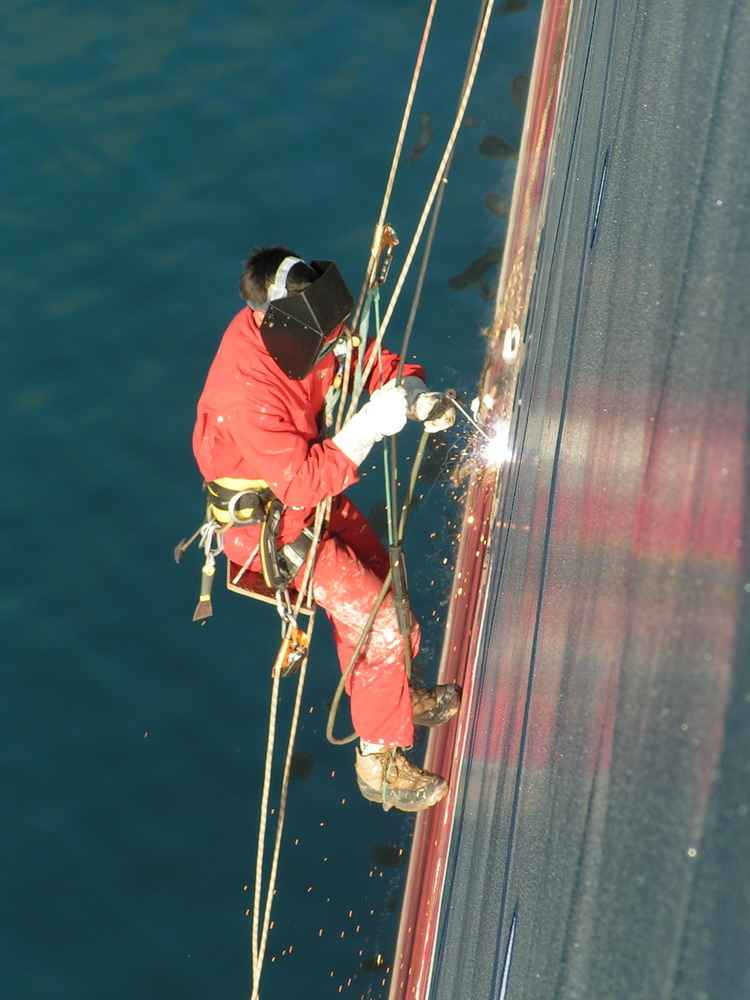 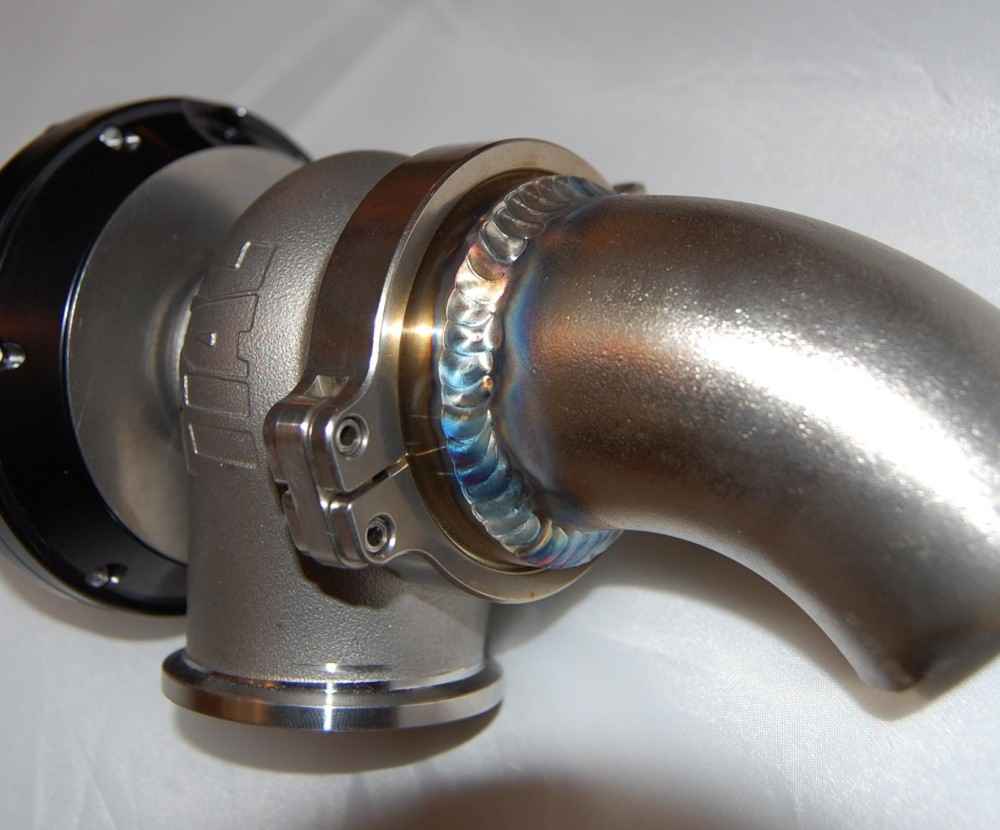 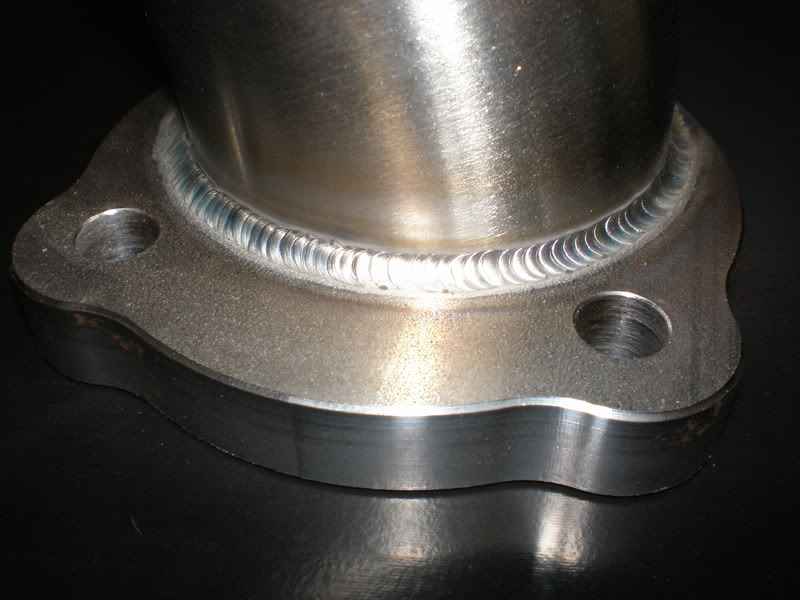 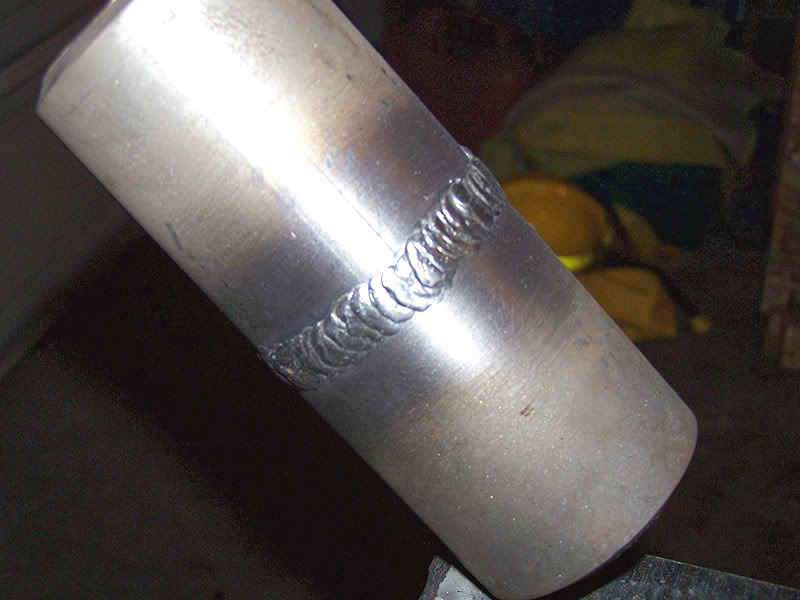 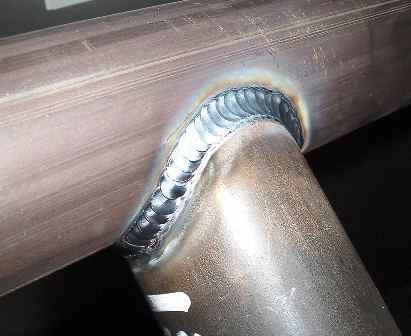 ফেব্রিকেশন
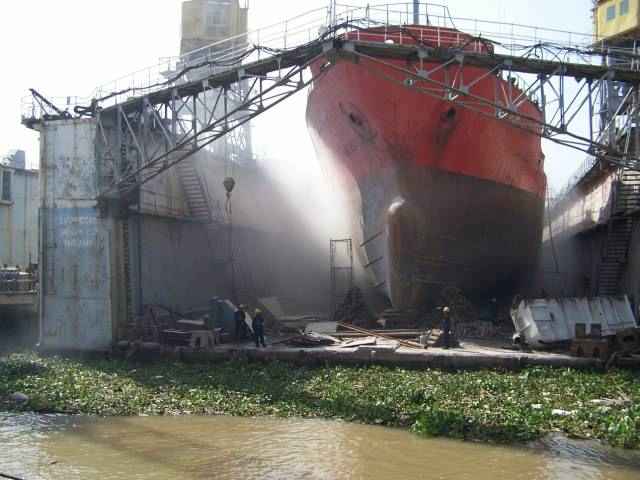 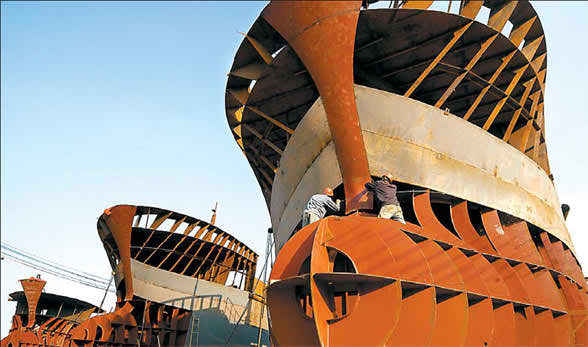 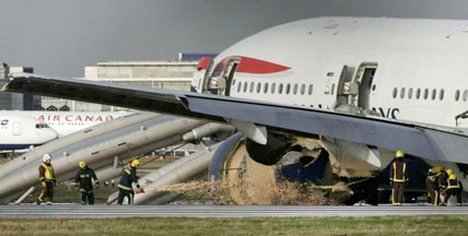 দলীয় কাজ
দলীয় ভাবে জব তৈরী করতে পারবে ।
দলীয় ভাবে ফেব্রিকেশন  করতে পারবে ।
মূল্যায়ন
ওয়েল্ডিং বলতে কি বুঝ ?
 ফেব্রিকেশন বলতে কি বুঝ ?
ওয়েল্ডিং ও ফেব্রিকেশন ট্রেডের ৩টি কর্মক্ষেএ উল্লেখ কর ?
বাড়ির কাজ
ওয়েল্ডিং ও ফেব্রিকেশনের মাধ্যমে তৈরী করতে পারবে এমন ১০টি আসবাবপাত্রের নাম লিখ ।
সকল কে ধন্যবাদ